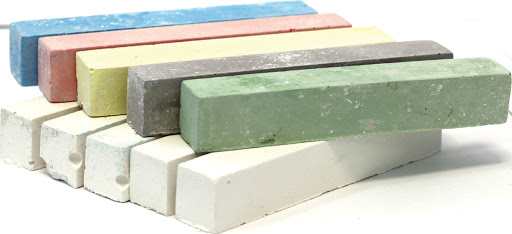 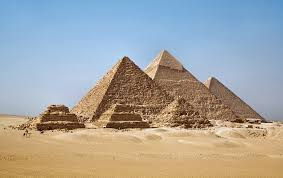 «…У школьного мела, у стен дворца и у стен пирамиды один источник, одна основа….»
Автор неизвестен     
Одно вещество
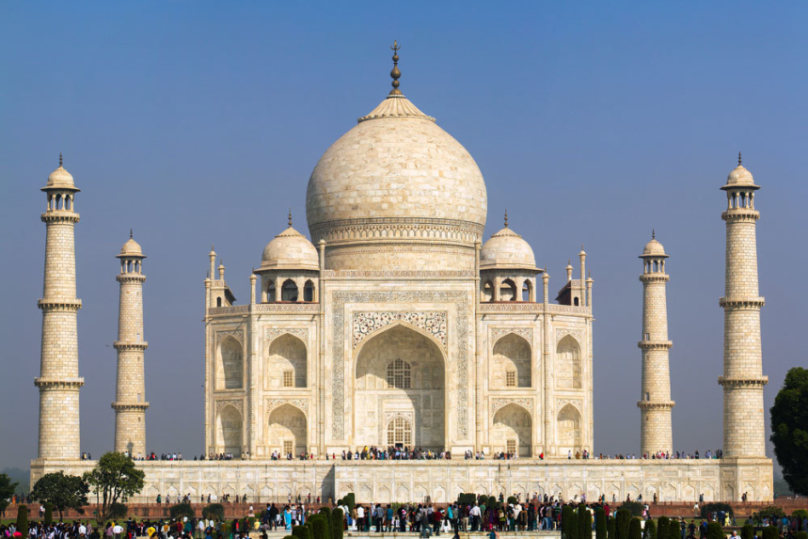 Задание. Из предложенных утверждений выберите те, которые справедливы для углекислого газа (CO2):
1. Бесцветный газ при обычных условиях2. Плохо растворим в воде3. Хорошо растворим в воде4. Проявляет кислотные свойства5. Степень окисления углерода +26. Степень окисления углерода +4
Задание. Из предложенных утверждений выберите те, которые справедливы для углекислого газа (CO2):
1. Бесцветный газ при обычных условиях2. Плохо растворим в воде3. Хорошо растворим в воде4. Проявляет кислотные свойства5. Степень окисления углерода +26. Степень окисления углерода +4

1,3,4,6
Тема урока
Угольная кислота и её соли
Задание. Предложите план урока
План урока
Угольная кислота. Краткая характеристика.
Соли угольной кислоты: 
	а) состав
	б) физические свойства
	в) химические свойства
	г) применение
1. угольная кислота
Химическая формула 
H2CO3 

По количеству атомов водорода: одноосновная, двухосновная, трёхосновная .
По количеству кислорода: бескислородная, кислородсодержащая
По силе: слабая, сильная
Угольную кислоту получают при растворении ……в воде.
1. угольная кислота
Химическая формула 
H2CO3 

По количеству атомов водорода: одноосновная, двухосновная, трёхосновная .
По количеству кислорода: бескислородная, кислородсодержащая
По силе: слабая, сильная
Угольную кислоту получают при растворении углекислого газа в воде.
Получение угольной кислоты
Н2О + СО2 ↔ Н2СО3
План урока
Угольная кислота. Краткая характеристика.
Соли угольной кислоты: 
	а) состав
	б) физические свойства
	в) химические свойства
	г) применение
2. соли угольной кислоты
Соли угольной кислоты  называются …….
– карбонатами
а) состав 
 	катион металла +  анион CO32-
    

 Примеры: 
K2CO3  МgCO3
План урока
Угольная кислота. Краткая характеристика.
Соли угольной кислоты: 
	а) состав
	б) физические свойства
	в) химические свойства
	г) применение
Б). Физические свойства
твёрдые кристаллические вещества
большинство из них практически нерастворимо в воде.
План урока
Угольная кислота. Краткая характеристика.
Соли угольной кислоты: 
	а) состав
	б) физические свойства
	в) химические свойства
	г) применение
В). Химические свойства
С кислотами
 С солями
 Разложение при нагревании
В). Химические свойстваЗадание. Заполните таблицу.
В). Химические свойства
1. С кислотами
Задание. Прочитайте инструкцию, выполните опыт.
В). Химические свойстваЗадание. Заполните таблицу.
В). Химические свойства
1. С солями
Задание. Прочитайте инструкцию, выполните опыт.
В). Химические свойстваЗадание. Заполните таблицу.
В). Химические свойстваЗадание. Заполните таблицу.
План урока
Угольная кислота. Краткая характеристика.
Соли угольной кислоты: 
	а) состав
	б) физические свойства
	в) химические свойства
	г) применение
Г) ПрименениеЗадание. Прочитайте текст.
Карбонаты в виде известняков используют при строительстве. Многие памятники скульптуры и архитектуры сделаны из известняка и мрамора СаС03. Также карбонат кальция является основой мела. Сырьём для получения стекла служит кальцинированная сода  Na2C03. Поташ, формула которого K2CO3   используется в стекловарении, в сельском хозяйстве, для получения удобрений и мыла.
Г) применениеЗадание. Заполните таблицу.
Таблица. Практическое значение природных карбонатов
Г) применениеЗадание. Заполните таблицу.
Таблица. Практическое значение природных карбонатов
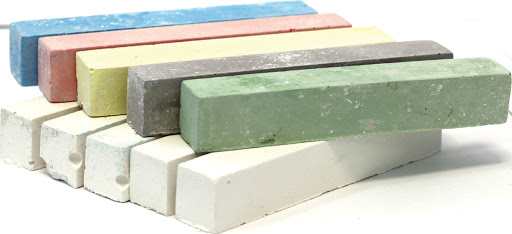 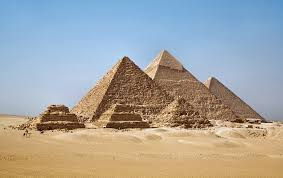 «…У школьного мела, у стен дворца и у стен пирамиды один источник, одна основа….»
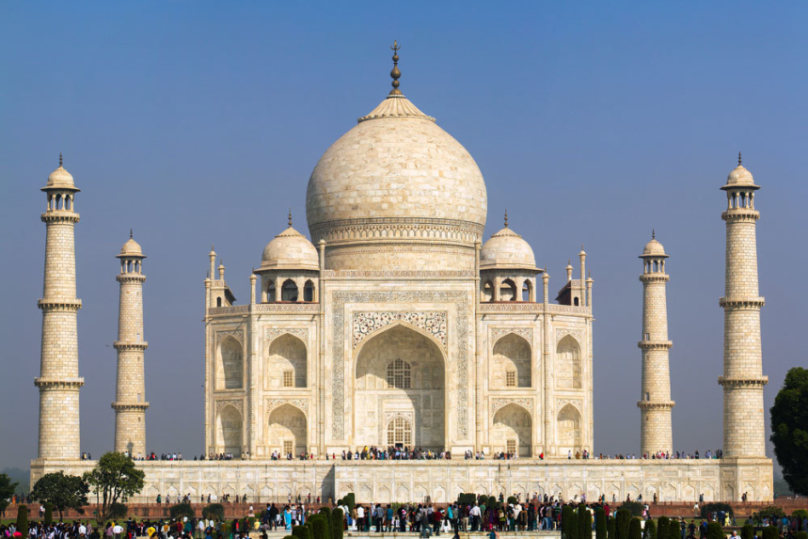 СаС03
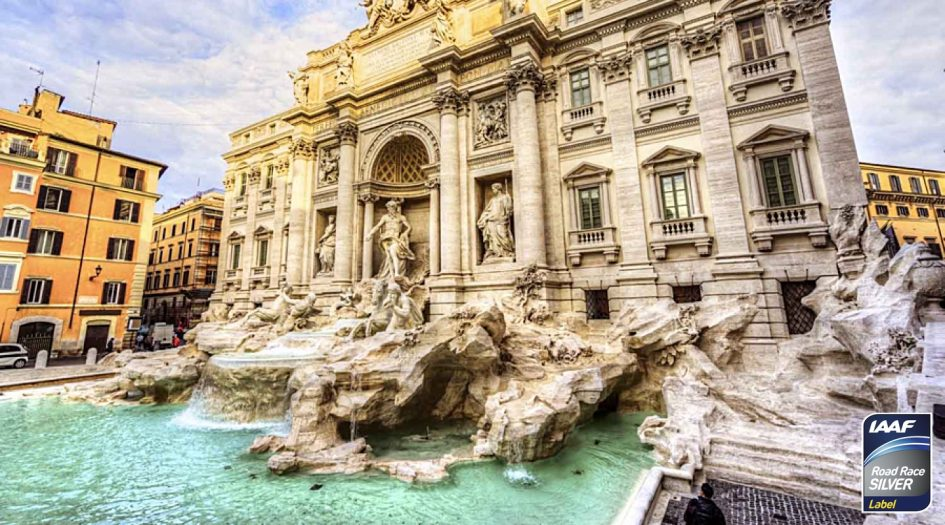 На земле живут три брата 
Из семейства карбонатов.
Старший брат – красавец Мрамор,
                                  
                                    Славен именем Каррары.
                                    Превосходный зодчий он
                                    Строил Рим и Парфенон.
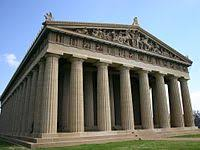 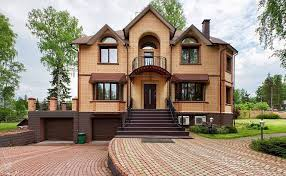 Всем известен Известняк,
Потому и назван так.
Знаменит своим трудом, 
Строит он за домом дом.
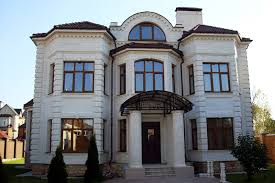 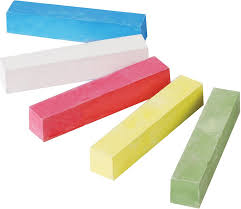 И способен, и умел
Младший братец
мягкий Мел.
Как рисует, посмотри,
Это CaСO3.
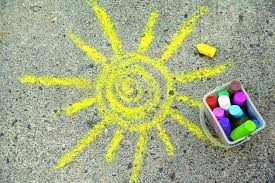 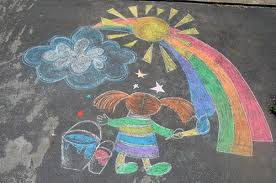 Задание. Установите соответствия между левыми и правыми частями уравнения:
1. CO2+ КOH =   
                 t
2. MgСO3 =
3. K2CO3+ CaCl2 =
4. Na2CO3+ H2SO4 =
 
					a. MgО + СO2
					б. К2CO3+ H2O 
					в. Na2SO4+ H2О + CO2
	                 	           г. КСl+ CaСO3
Задание. Установите соответствия между левыми и правыми частями уравнения:
1. CO2+ КOH =   
                 t
2. MgСO3 =
3. K2CO3+ CaCl2 =
4. Na2CO3+ H2SO4 =
 
					a. MgО + СO2
					б. К2CO3+ H2O 
					в. Na2SO4+ H2О + CO2
	1б 	                                 г. КСl+ CaСO3
Задание. Установите соответствия между левыми и правыми частями уравнения:
1. CO2+ КOH =   
                 t
2. MgСO3 =
3. K2CO3+ CaCl2 =
4. Na2CO3+ H2SO4 =
 
					a. MgО + СO2
					б. К2CO3+ H2O 
					в. Na2SO4+ H2О + CO2
	1б 2а 	                      г. КСl+ CaСO3
Задание. Установите соответствия между левыми и правыми частями уравнения:
1. CO2+ КOH =   
                 t
2. MgСO3 =
3. K2CO3+ CaCl2 =
4. Na2CO3+ H2SO4 =
 
					a. MgО + СO2
					б. К2CO3+ H2O 
					в. Na2SO4+ H2О + CO2
	1б 2а 3г 	                      г. КСl+ CaСO3
Задание. Установите соответствия между левыми и правыми частями уравнения:
1. CO2+ КOH =   
                 t
2. MgСO3 =
3. K2CO3+ CaCl2 =
4. Na2CO3+ H2SO4 =
 
					a. MgО + СO2
					б. К2CO3+ H2O 
					в. Na2SO4+ H2О + CO2
	1б 2а 3г 4в	           г. КСl+ CaСO3
Задание. Выполните тест.
1. Какая характеристика не относится к угольной кислоте:
		а) слабая  б) двухосновная в) сильная
2. Формула известняка:
          а) CaСO3 б) К2CO3  в) MgСO3 
 3. Вещество, с помощью которого распознают карбонаты:
	    а) Ca(OH)2  б) MgCl2  в) НCl 
4. Условие необходимое для разложения карбонатов:
         а) температура б) давление в) свет
5. Где применяется карбонат калия К2CO3 (поташ)?
 а)в строительстве       б) получают жидкое мыло
в) в производстве стекла
Задание. Поменяйтесь листочками, проверьте ответы друг друга, поставьте отметки.
Ответы 
1в
2а
3в
4а
5б
0 ошибок – «5»
1 ошибка – «4»
2 ошибки – «3»
3-5 ошибок – «2»
Задание. Составьте уравнения реакций по схеме:
C →CO2 → Na2CO3  →MgCO3 → CO2
Задание. Оцените свою работу на уроке, ответив на вопросы анкеты
Домашнее задание:

Задание 1. Составьте уравнения реакций по схеме:  
Ca → CaO→Са(ОН)2 →CaCO 3→ CO2       

Задание 2. Творческое задание (на выбор) подготовить сообщение:
1. Образование карстовых пещер
2. Круговорот углерода в природе
				Оформить на бумаге А4
Дополнительно!!!
Задание 3. Решите задачу: Сколько потребуется раствора, содержащего 5% хлороводорода, для реакции с 11,2 г карбоната натрия
Решите задачу:
Вычислите массу карбоната кальция, который
образуется при взаимодействии углекислого газа с 40 г гидроксида кальция.
Издревле женщины пользовались косметикой. На Руси – это чаще всего были соки ягод, отвары трав. К примеру, русские девушки подкрашивали волосы отваром кожицы лука, румянили щеки свеклой. Что использовали они для чернения бровей и беления кожи лица? 




Сажа (уголь) и Мел (известь)
Это вещество, которое входит в состав яичной скорлупы, крабового  и улиточных панцирей.
Это мягкий белый камень, легко поддающийся обработке, используется в строительстве
?
Известняк, основа которого карбонат кальция - СаСО3
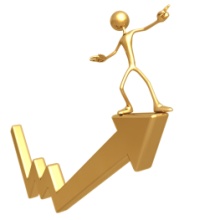 Это вещество белого цвета является солью угольной кислоты, используется как разрыхлитель теста при выпечке.
Реагирует с кислотами с выделением газа.
?
Пищевая сода –гидрокарбонат натрия
NaHCO3
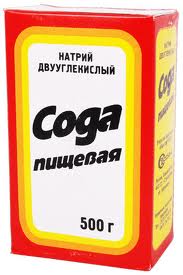 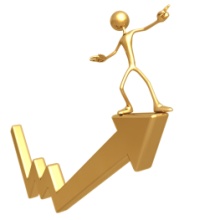